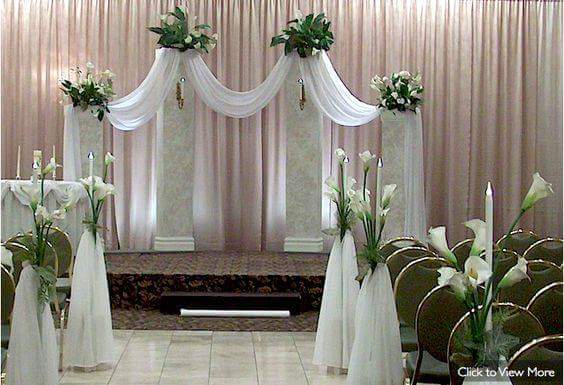 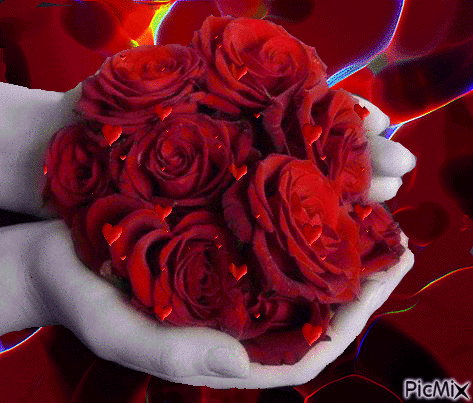 স্বাগত
পরিচিতি
বিষয়ঃ প্রাথমিক গণিত
মোঃ আশরাফুল আলম
সহকারি শিক্ষক
শ্রেণিঃ তৃতীয়
সময়ঃ ৪৫ মিনিট
নামুড়ী চন্দ্রপুর সরকারি প্রাথমিক বিদ্যালয়
পাঠঃ যোগ
পাঠ্যাংশঃ ২.২ যোগ (হাতে না রেখে)
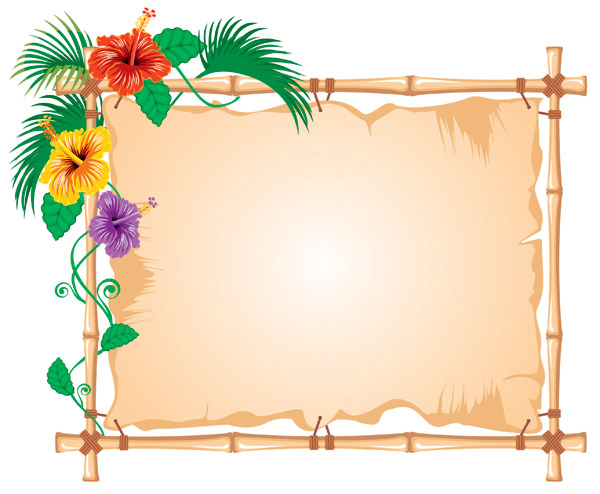 পূর্বজ্ঞান যাচাই
রাবেয়ার  ৬ টি মার্বেল ও মিমের ৪ টি মার্বেল আছে।দুইজনের একত্রে কতটি মার্বেল আছে?এটি কি ভাবে নির্ণয় করতে হবে তা শিক্ষার্থীদের কাছে জানতে চাইব ।
মনোযোগ দিয়ে দেখ
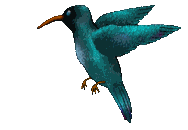 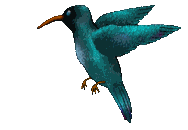 গাছে কয়টি পাখি আছে?
৬টি
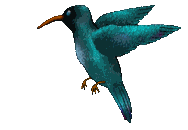 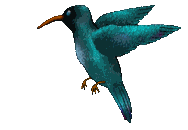 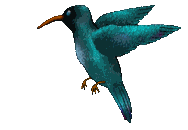 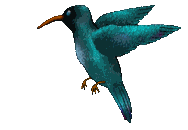 এবার কয়টি পাখি আসল?
৪টি
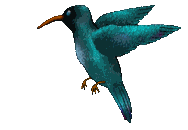 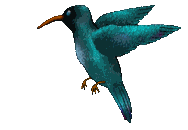 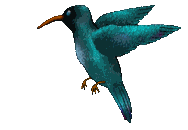 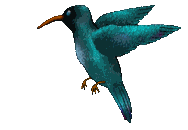 মোট কয়টি পাখি হল?
১০টি
৬টি
=
+
৪টি
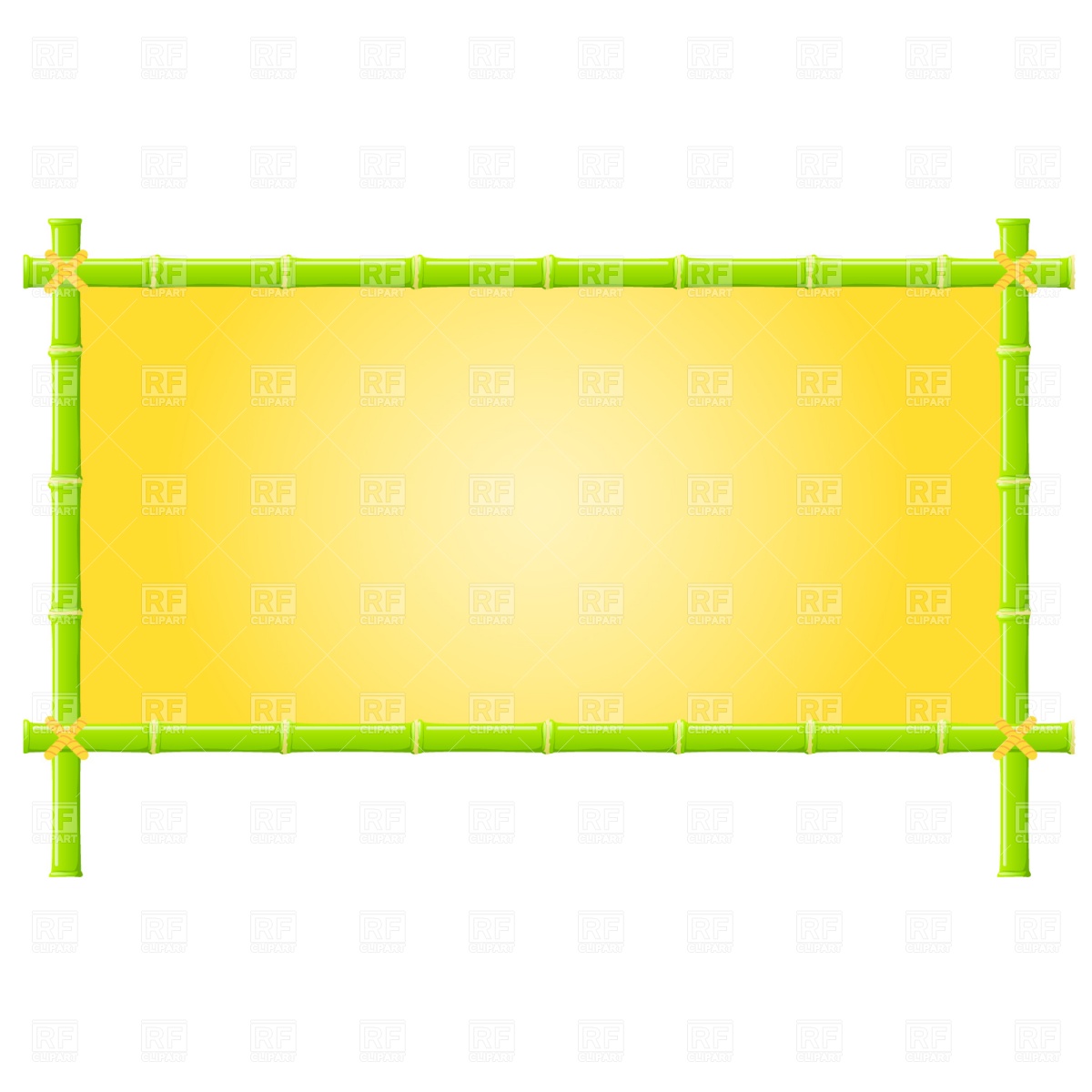 আমরা আজকে পড়ব
যোগ ( হাতে না রেখে)
শিখনফল
৯.১.1 হাতে না রেখে দুই বা তিন অঙ্কবিশিষ্ট সর্বাধিক তিনটি সংখ্যা উপরে নিচে এবং পাশাপাশি যোগ করতে পারবে।
শিখন-শেখানো কার্যাবলী
বাস্তব পর্যায়
বাস্তব পর্যায়ে দুইটি দলকে সামনে নিয়ে এসে ৩0টি ও 2৪টি কাঠি একত্রে করলে ।এই সমাধানটি শিক্ষার্থীদের করে দেখাব। তারপর শিক্ষার্থীদের করতে বলব ।
৩০ টি
3 টি গাছে কয়টি পাঁপড়ি?
২৪টি
৩০+২৪ = ৫৪টি
একক
দশক
দশক
একক
৩ দশ          ২ একক
৩২ টি
২ দশ ৪ একক
২৪ টি
৩ দশ ২ একক
একত্রে
২ দশ ৪ একক
৫ দশ ৬ একক
232 টি
১০
১০০
১০
১০০
১০০
১০
১০০
১০০
১০
১০
১০
১০
১
১
১
১০
১
১
১
354 টি
একত্রে
586 টি
বস্তুনিরপেক্ষ পর্যায়
42
33
৭৫
+
=
42
33
+
৭৫
তোমাদের পাঠ্য বইয়ের ২১ও২২ নং পৃষ্ঠা দেখঃ
দলীয় কাজ
যোগ কর:
২১৯
২০০
ক।
খ)  ৮১২
   +১৫১
গ)   ৪৪২
   +৩৪৩
হলুদ দল
যোগ কর:
১।১৫
   ১৩
২।৩৪
   ১৫
৩।১১
   ২৮
৪।১৭
   ১০
লাল দল
যোগ কর:
১।১১   ৪
২।২২   ৩
৪।১২   ৫
ছোট দলে কাজ
লাল দল
হলুদ দল
১। ৭১   ২৮
১। ৮১১   ১১১
২। ১১   ৪৪
২। ৭২১   ১৬৫
৩। ২৫   ৪৩
৩। ৩০০   ৪০০
সৃজনশীল কাজ
লাল দল
সবুজ দল
হলুদ দল
মিমের কাছে ২০ টি কাগজ আছে এবং তার বোন তাকে ১৫ টি কাগজ দিল ।তার কতটি কাগজ হলো ?
রুমির কাছে ৮টি বেলুন আছে ।তাকে আরোও ৯ টি বেলুন দেওয়া হলো।এখন তার কতগুলো বেলুন হলো?
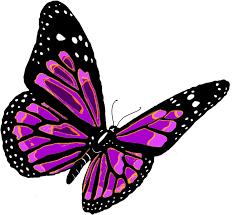 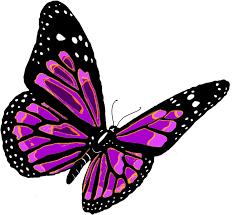 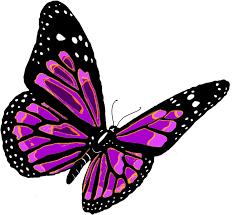 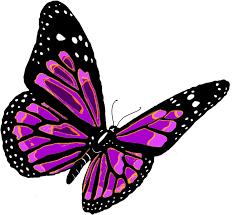 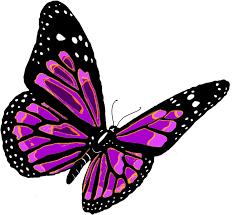 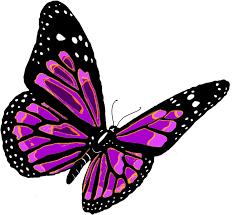 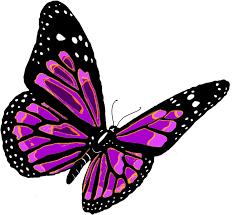 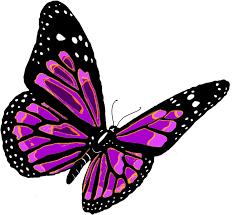 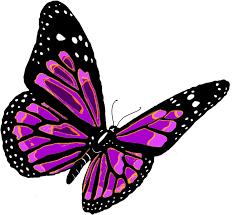 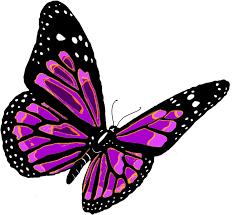 এখানে কয়টি প্রজাপতি ?
পরিকল্পিত কাজ
তোমার ১২ টি খেলনা আছে ।তোমার বোন তোমাকে
আরো ও ১০ টি খেলনা দিলও ।এখন তোমার কতগুলোও খেলনা হলো ?
মূল্যায়ন
যোগ কর
৩।৪৬২
   ৩২৩
১।২৪
   ৪৩
২।২২
   ৫৪
৪।৮১১
   ১১১
৭ ৮৫
৭৬
৬৭
৯২২
যোগ বলতে কি বুঝ ?
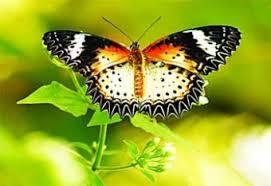 সবাই ভালো থাকো